การดูแลผู้ป่วยระยะสุดท้าย
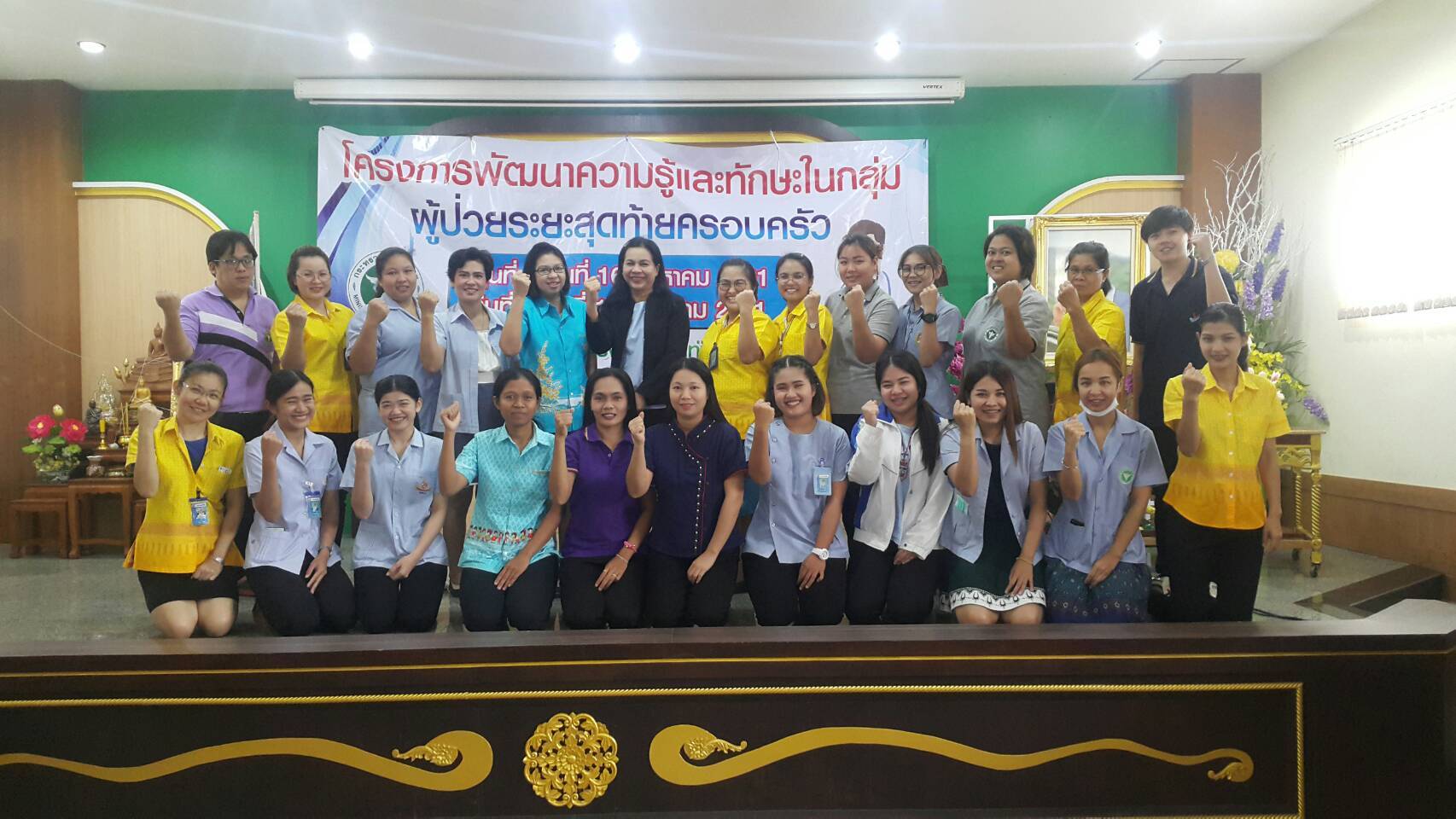 การดำเนินงานในโรงพยาบาล
การดำเนินงานนอกโรงพยาบาล
ทีมงานอาจารย์และทีมงานเข้าเยี่ยมผู้ป่วยที่บ้าน
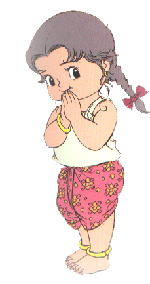